Computer Graphics
Lecture 2: Imaging, Radiometry, Photometry
Kartic Subr
The big picture!
Real
photography
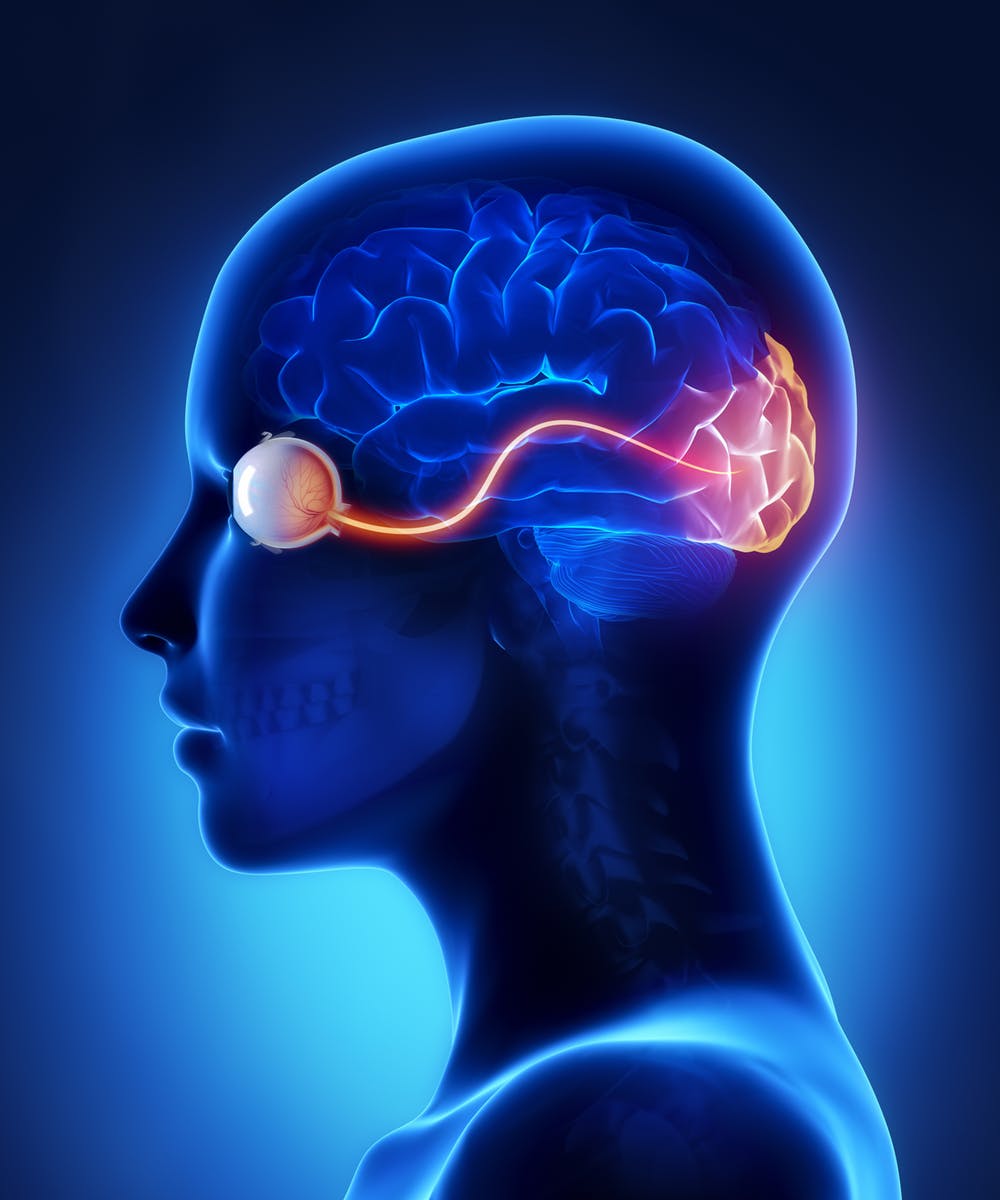 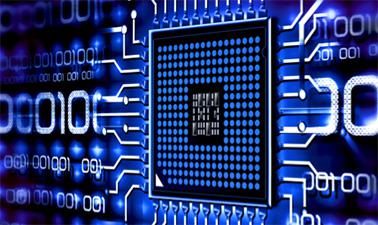 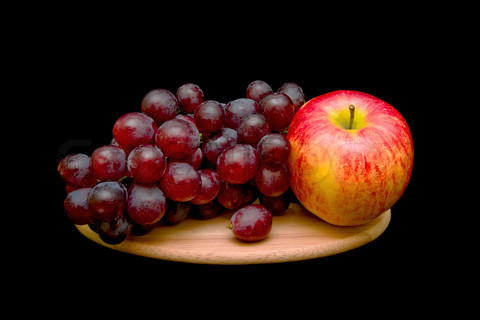 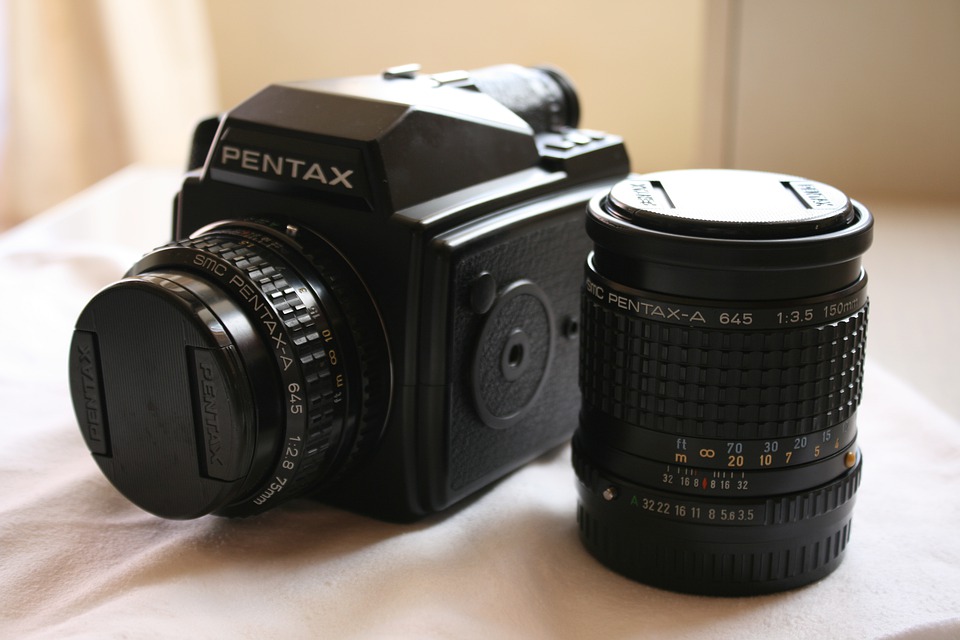 display
scene
camera
image manipulation
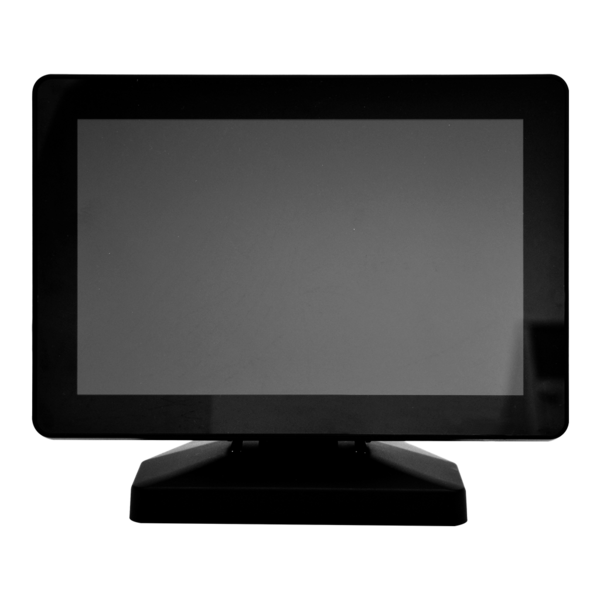 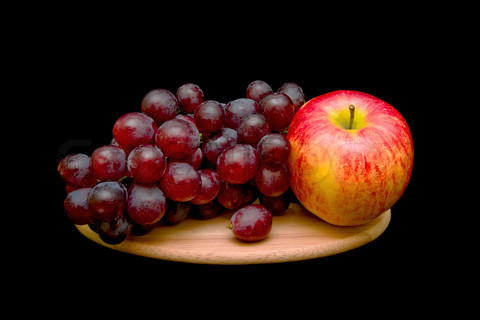 Human 
visual system
rendering
Virtual
Energy in the scene
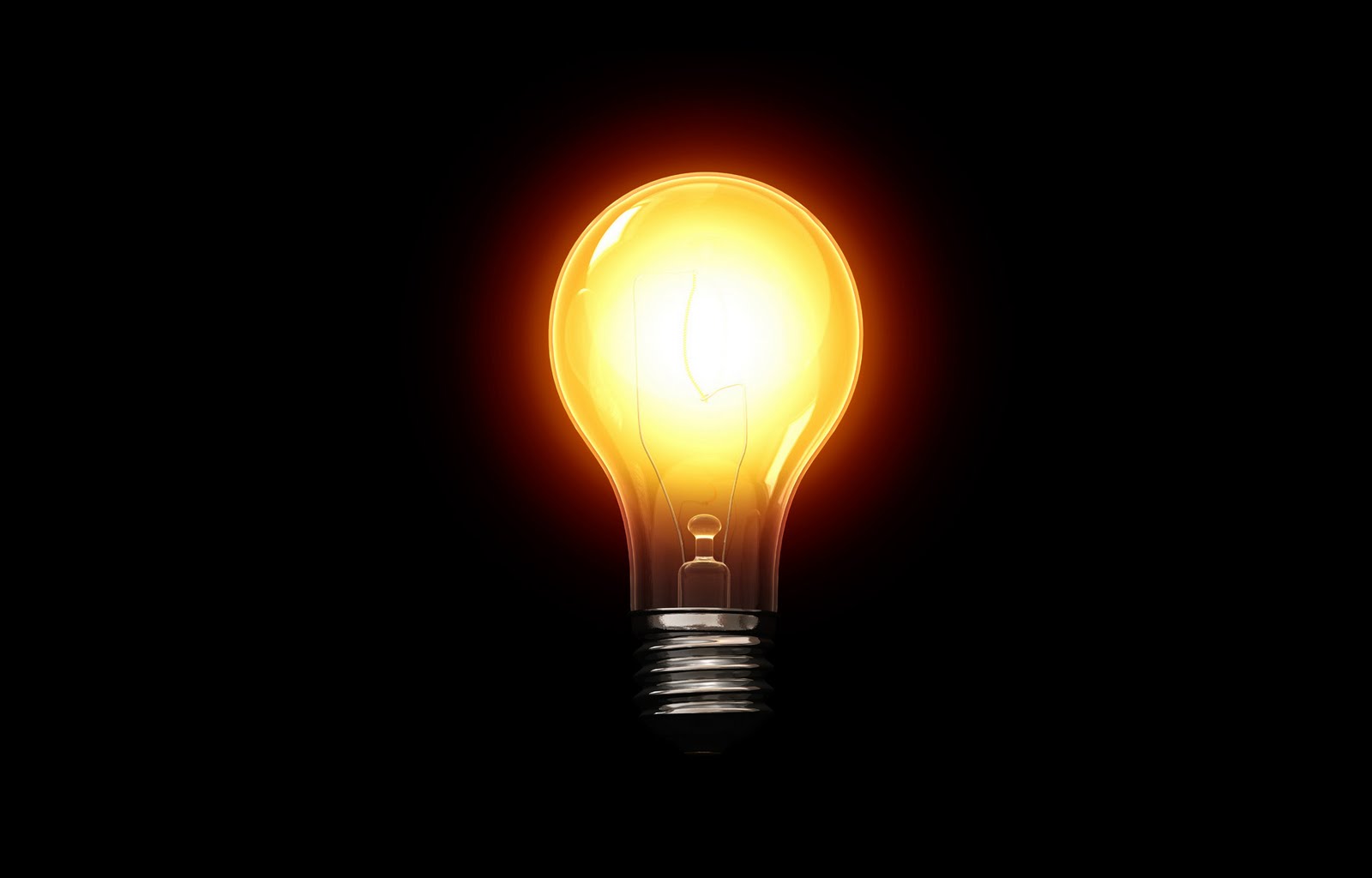 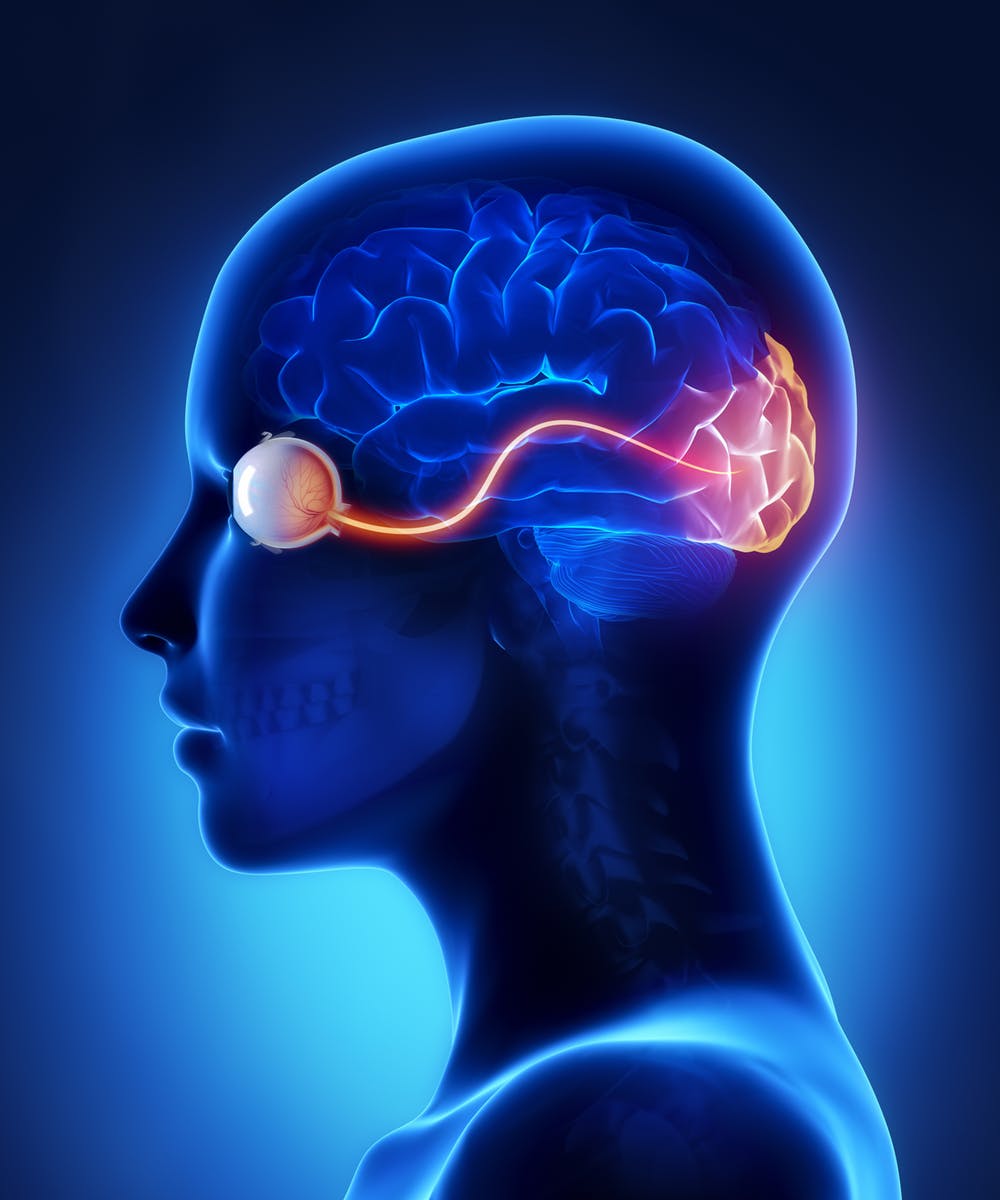 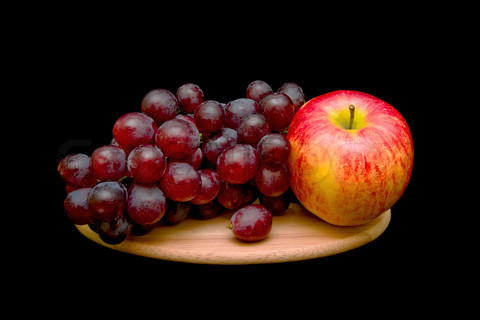 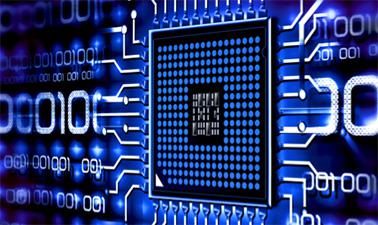 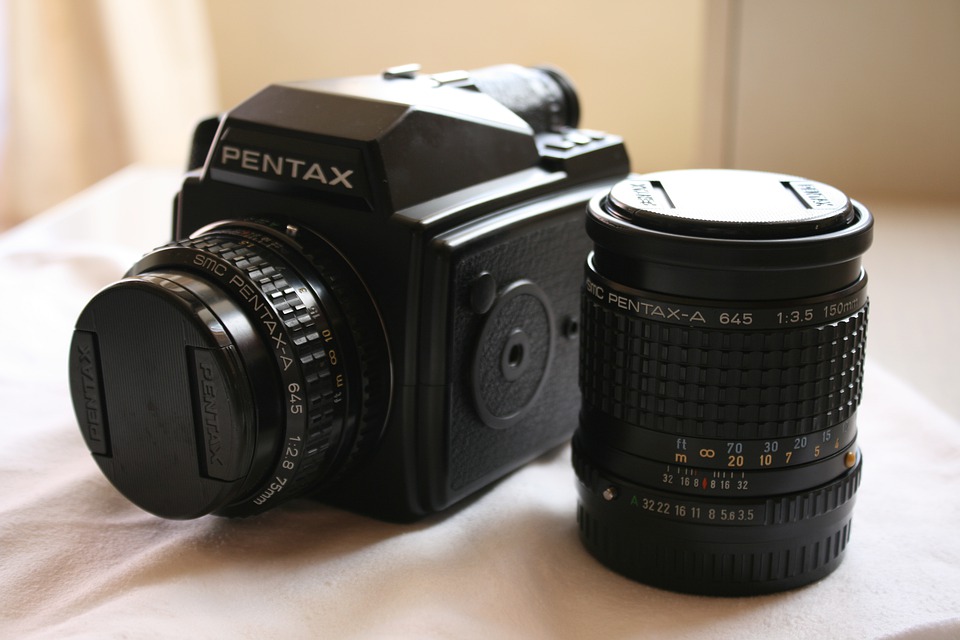 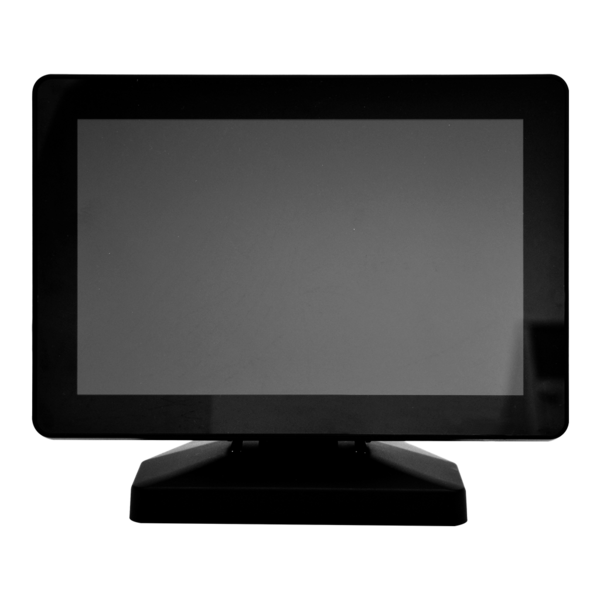 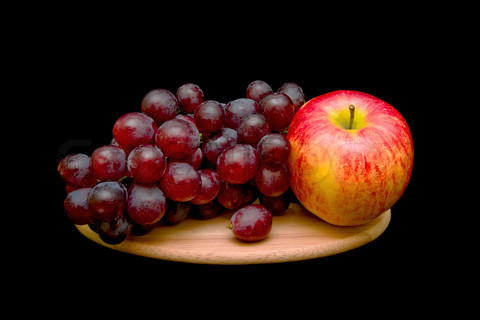 Energy in the scene -- Light
flux
irradiance
radiance
Energy in the scene -- Radiometry
Energy in the scene -- colour
The big picture!
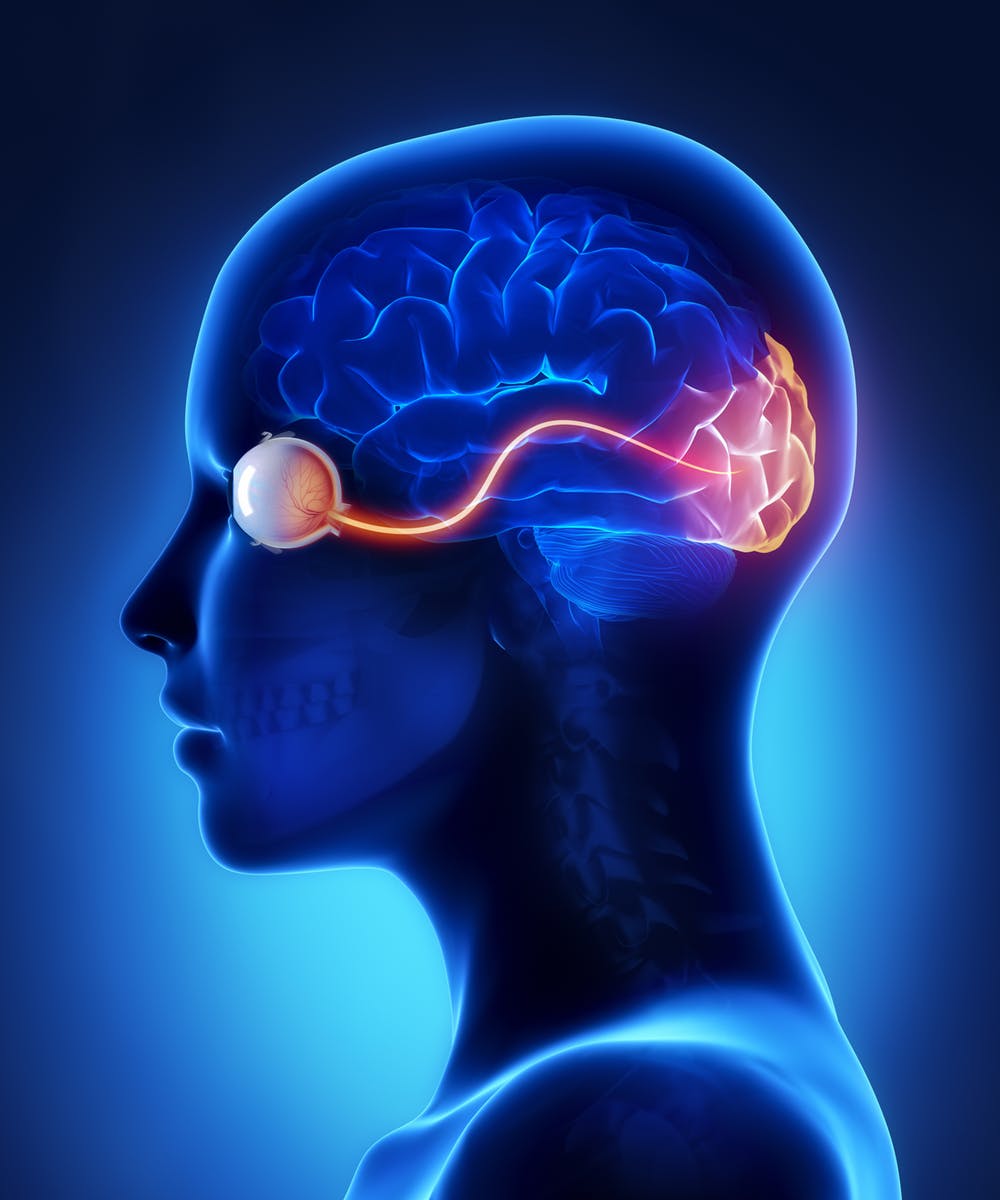 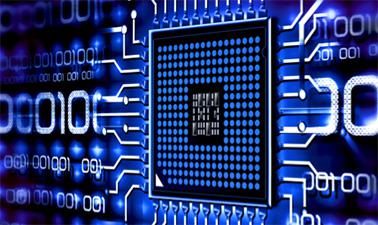 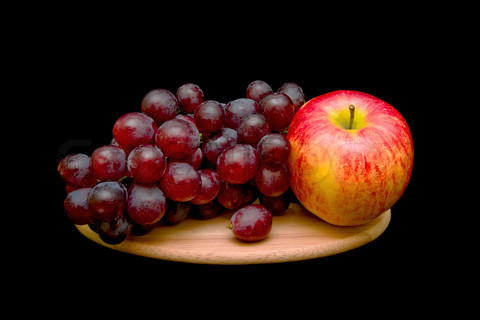 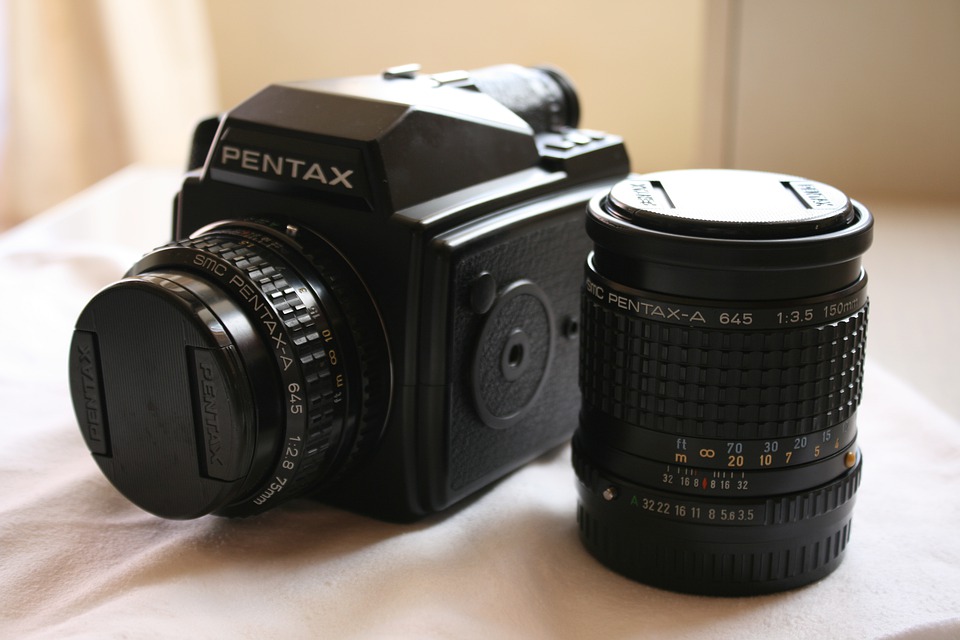 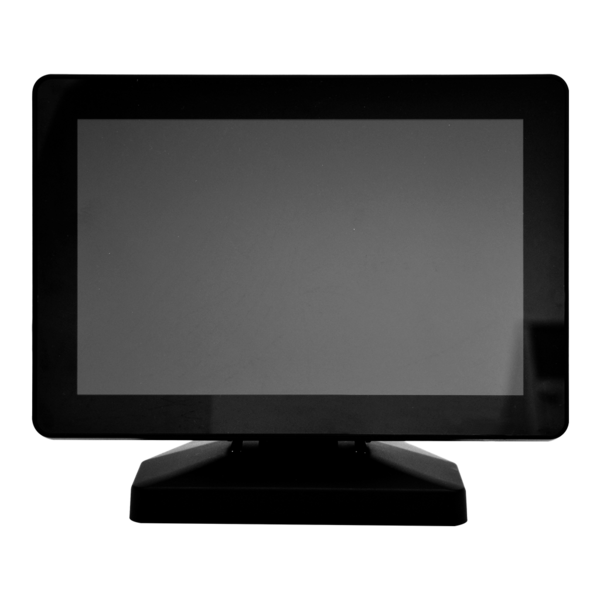 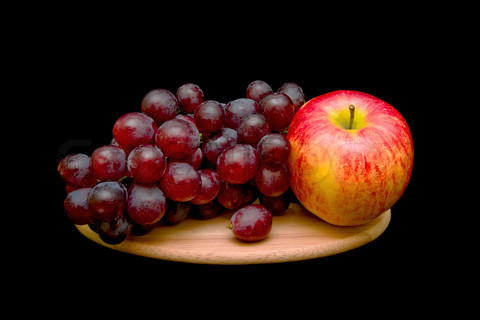 Cameras
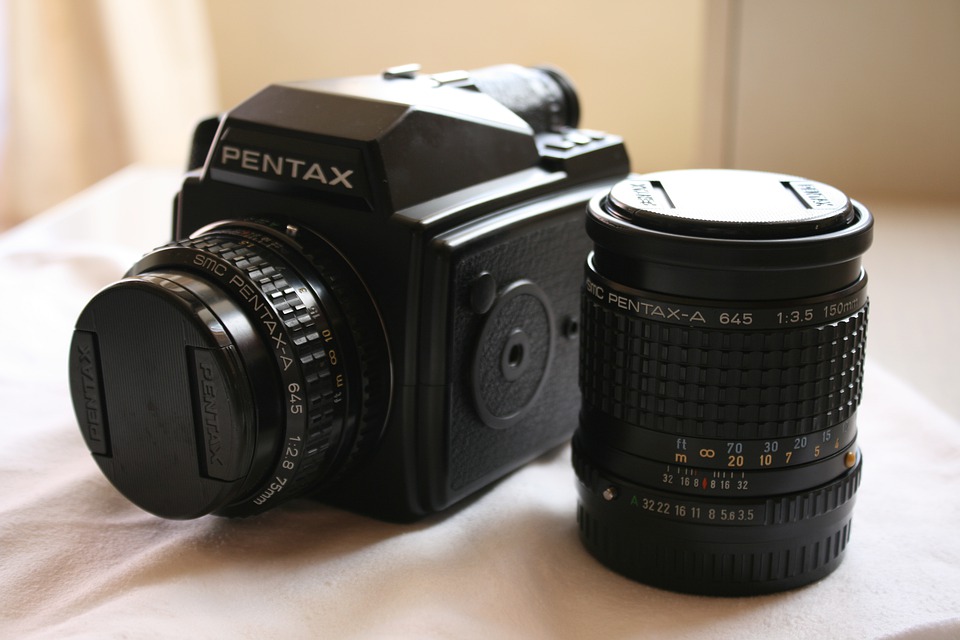 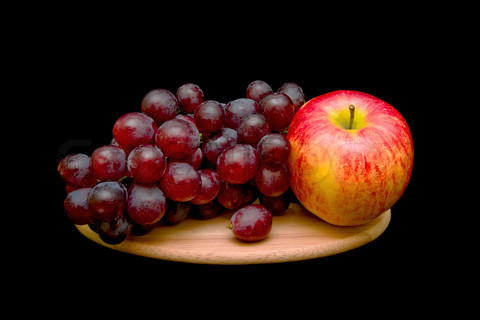 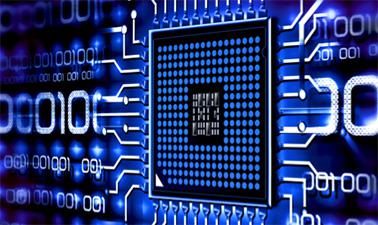 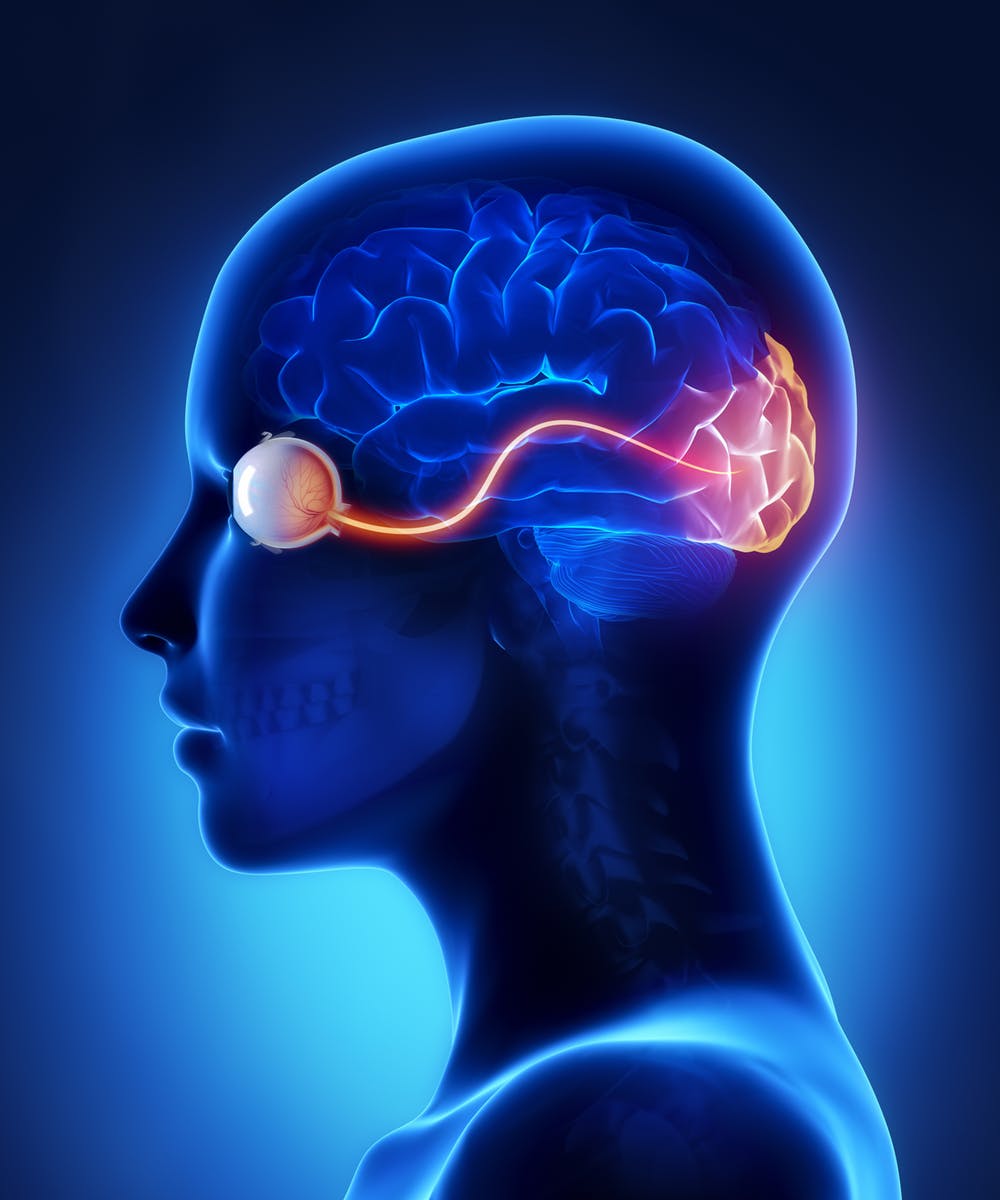 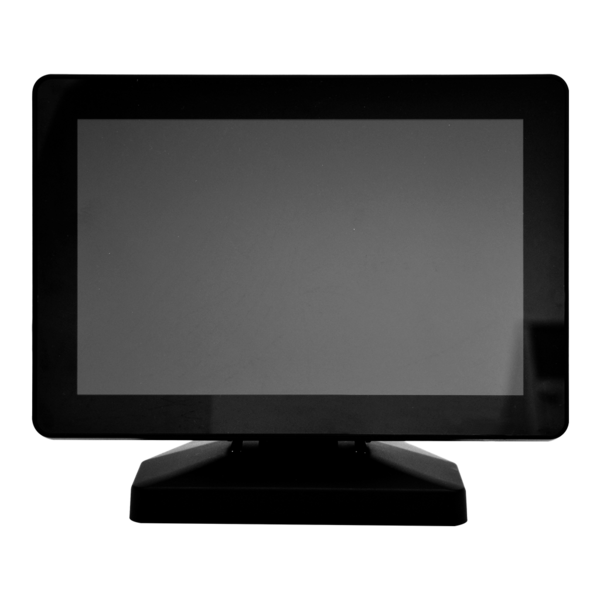 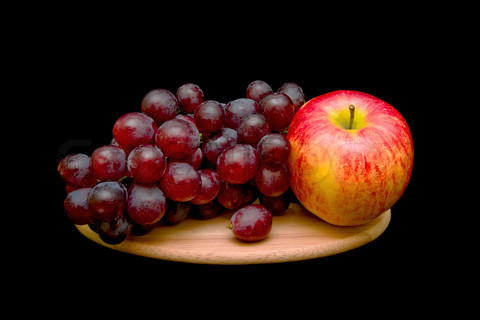 [Speaker Notes: 8 bits per channel
Store energy in the scene
View, color, energy mapping]
Cameras – thin lens
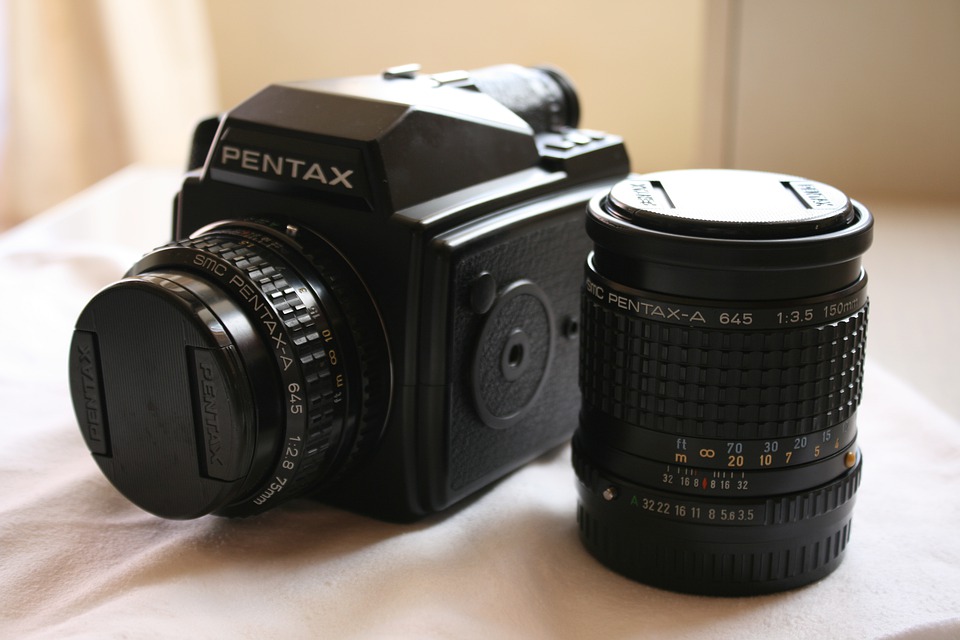 https://graphics.stanford.edu/courses/cs178-10/applets/thinlens.html
[Speaker Notes: 8 bits per channel
Store energy in the scene
View, color, energy mapping]
Cameras – sensors
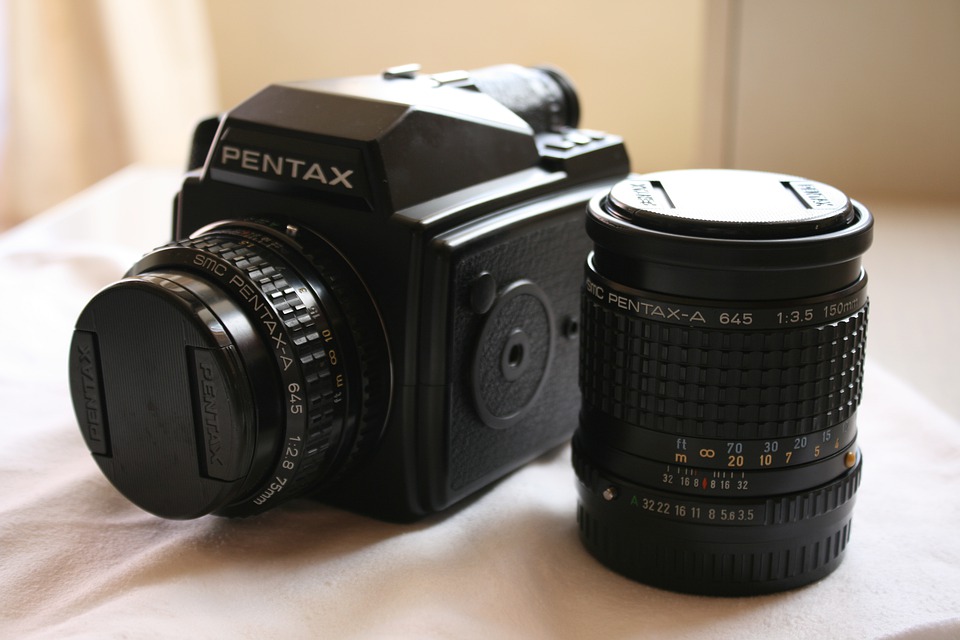 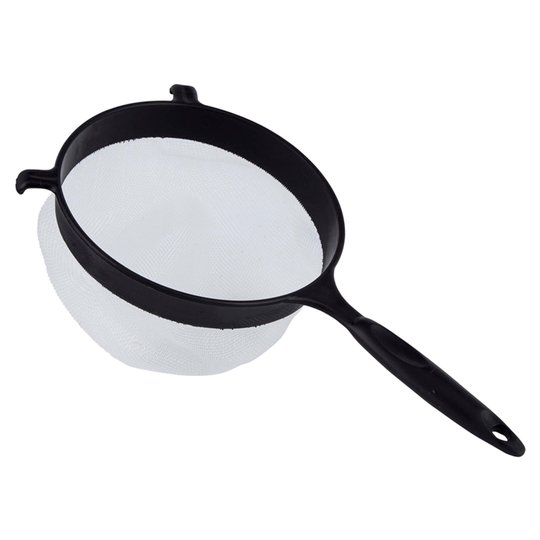 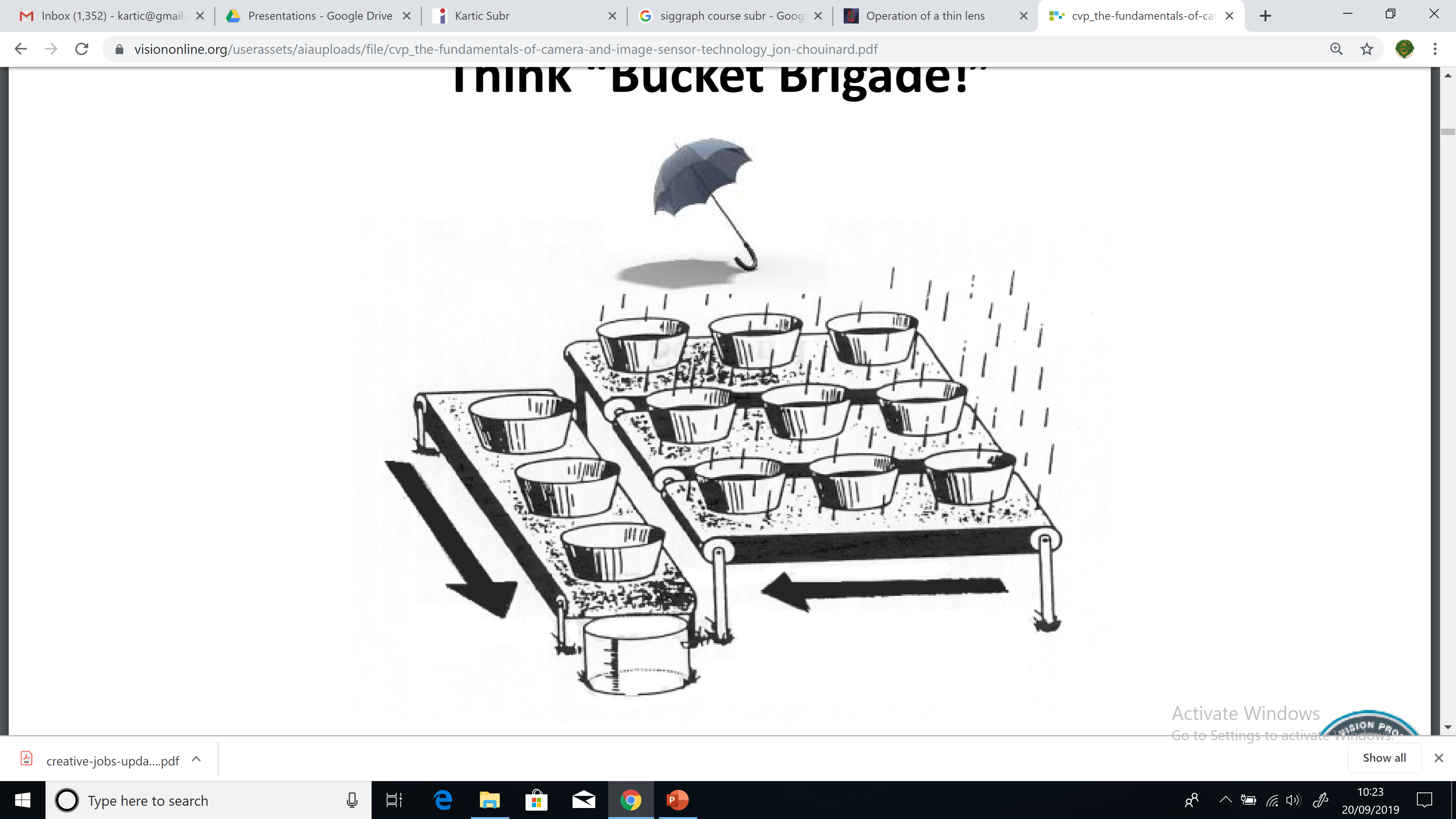 https://www.visiononline.org/userassets/aiauploads/file/cvp_the-fundamentals-of-camera-and-image-sensor-technology_jon-chouinard.pdf
[Speaker Notes: 8 bits per channel
Store energy in the scene
View, color, energy mapping]
The big picture!
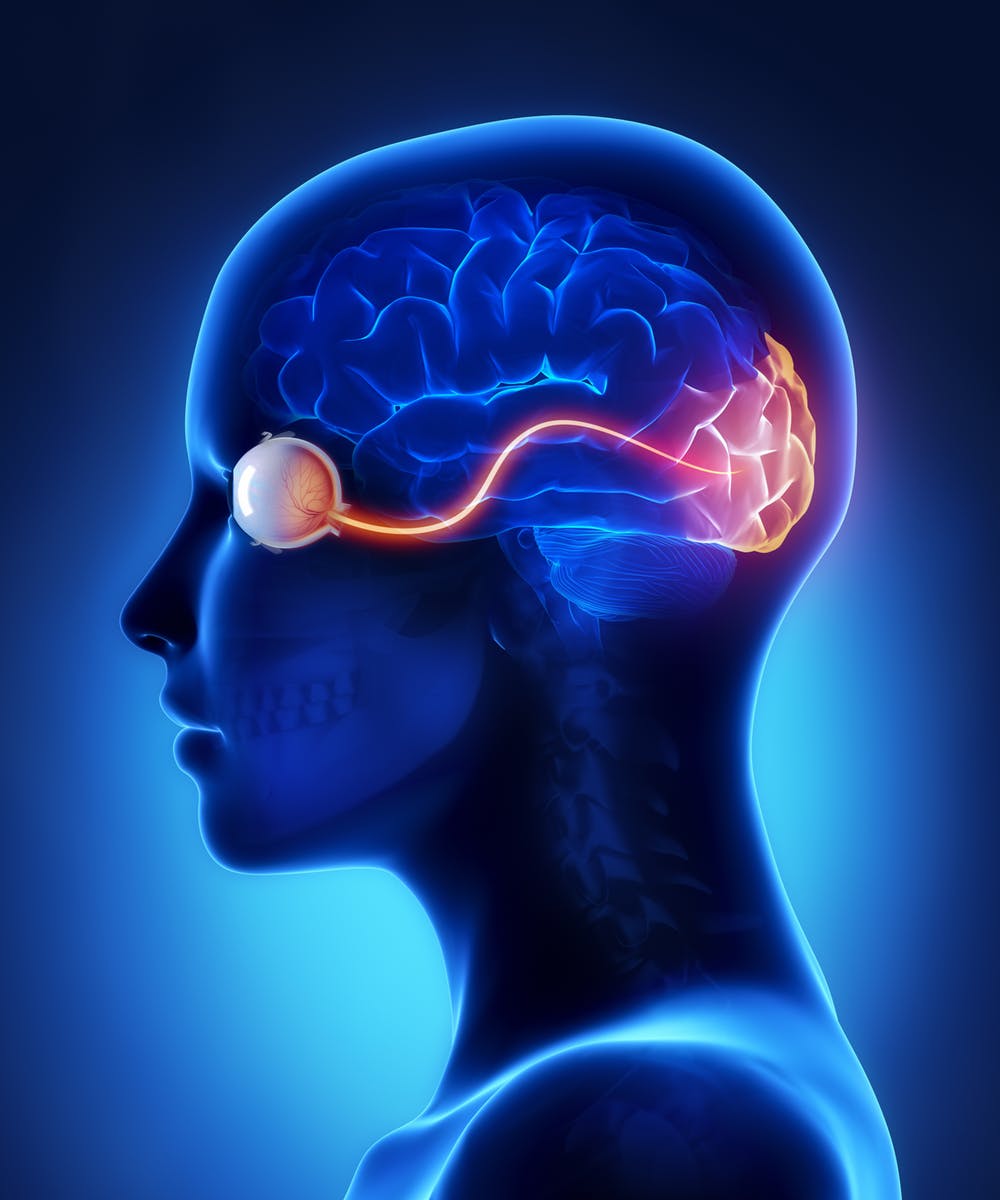 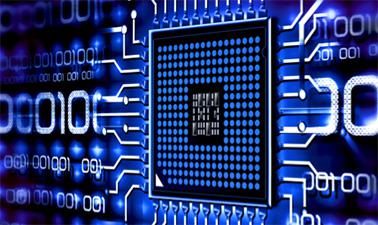 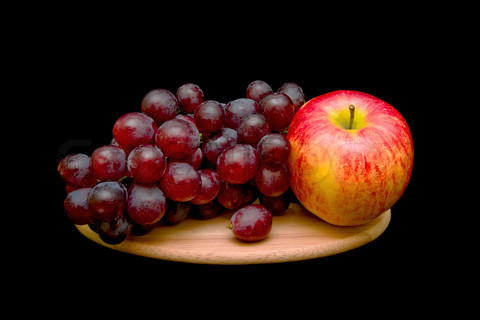 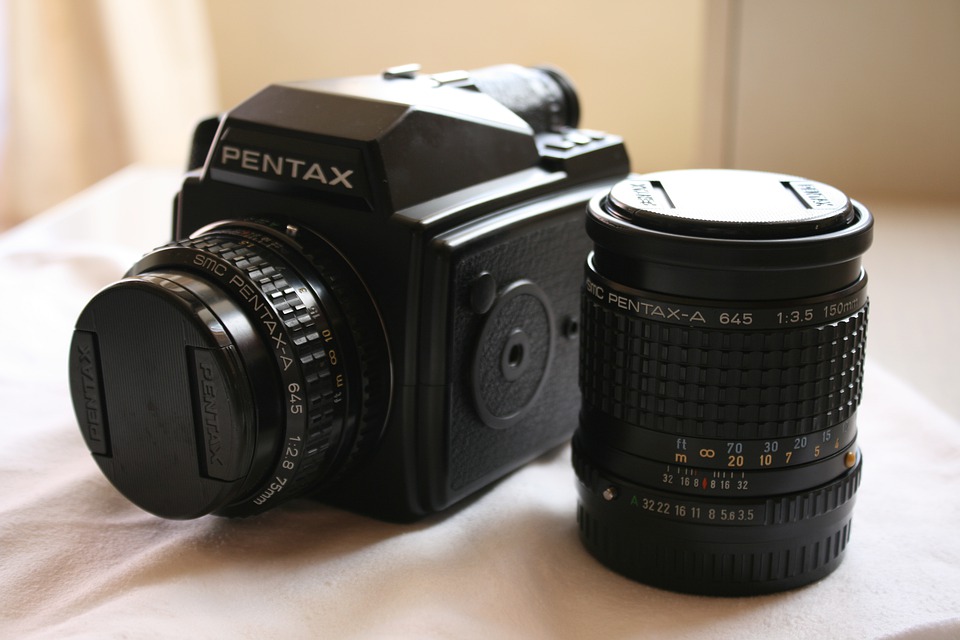 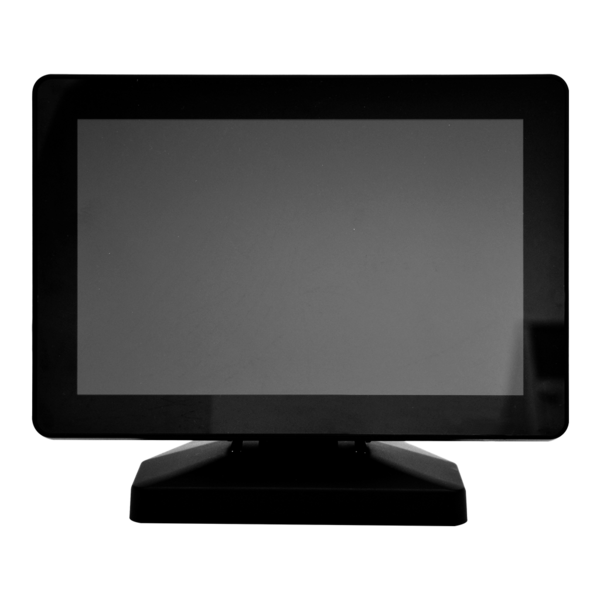 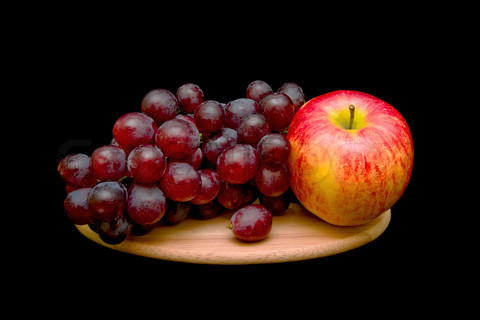 Displays
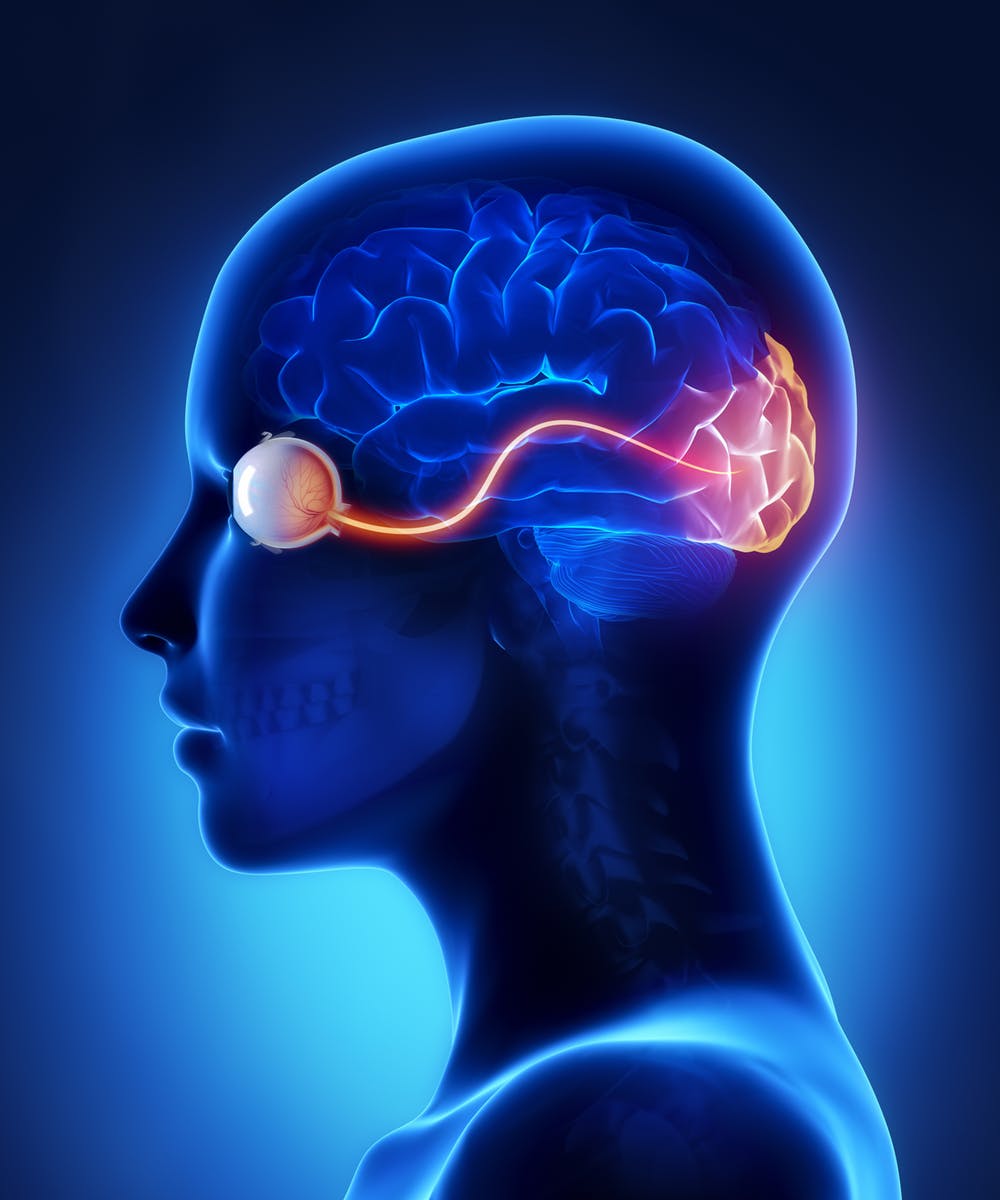 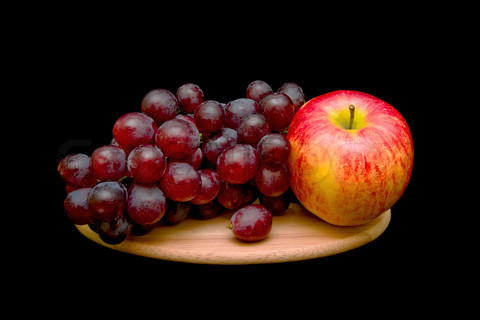 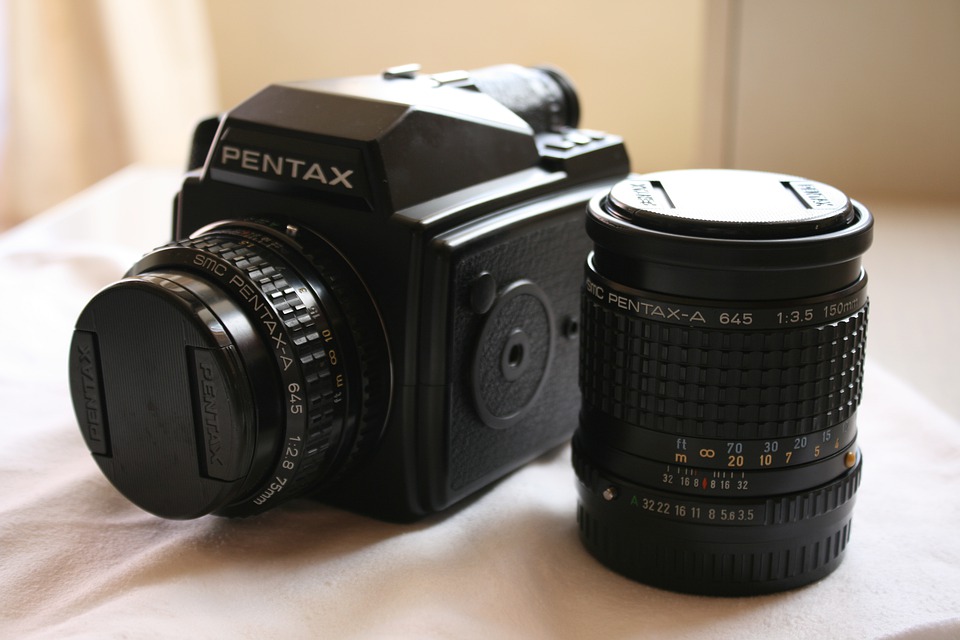 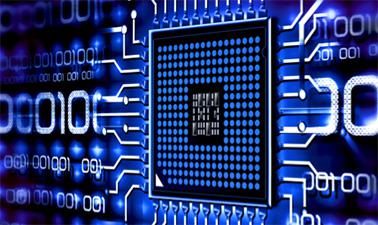 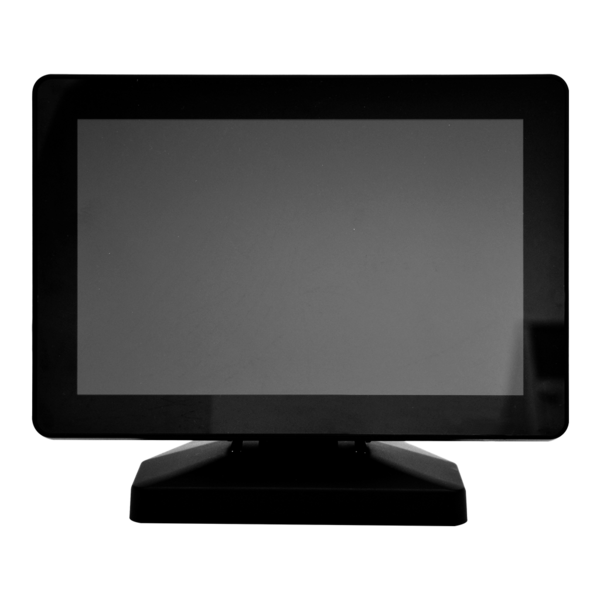 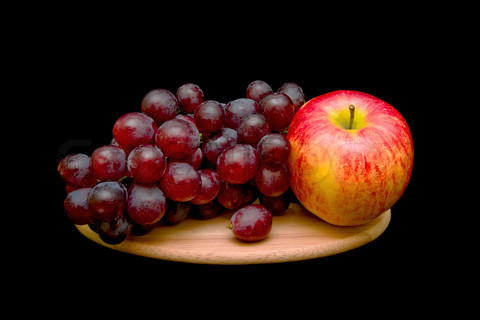 Displays
Radiance
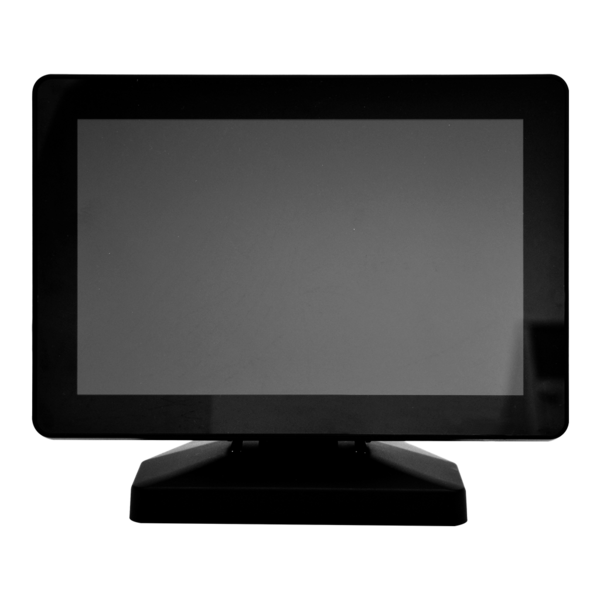 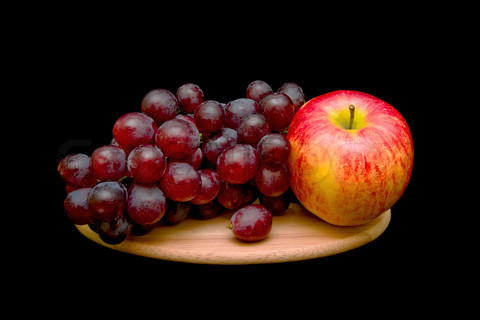 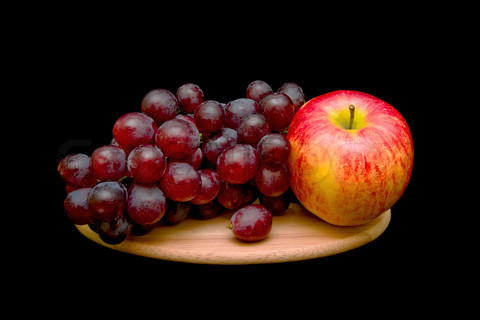 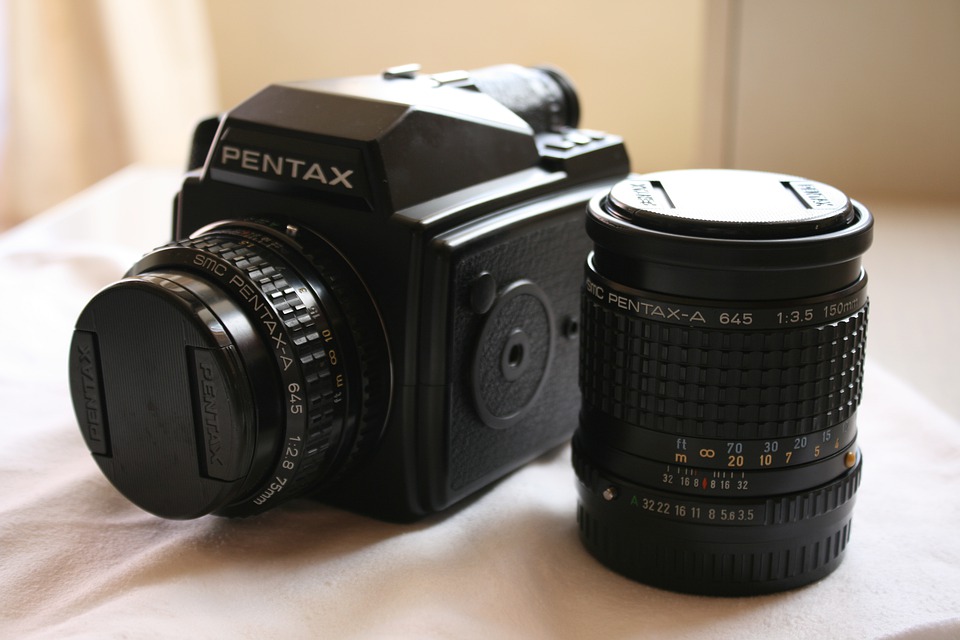 Human vision -- optics
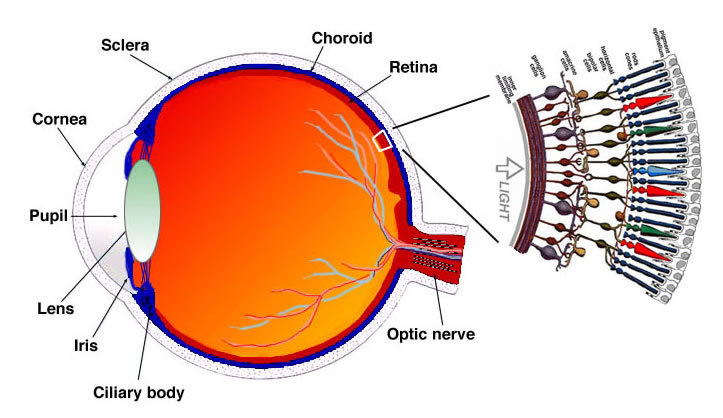 Human vision -- perception
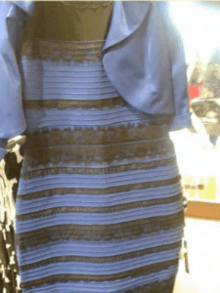 http://persci.mit.edu/people/adelson/checkershadow_proof
Human vision -- perception
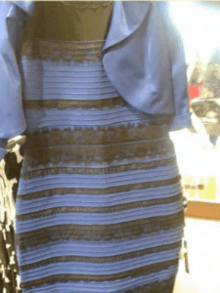 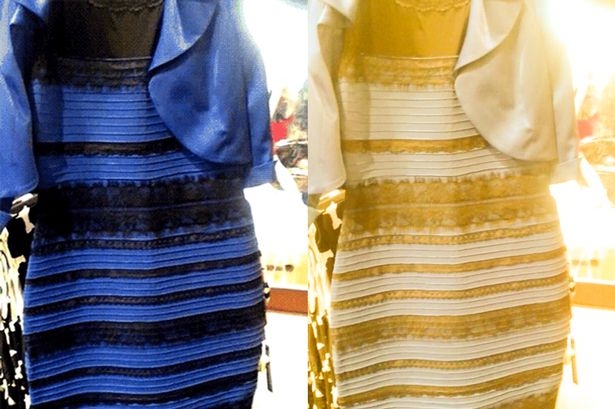 http://persci.mit.edu/people/adelson/checkershadow_proof
Perceived energy -- photometry
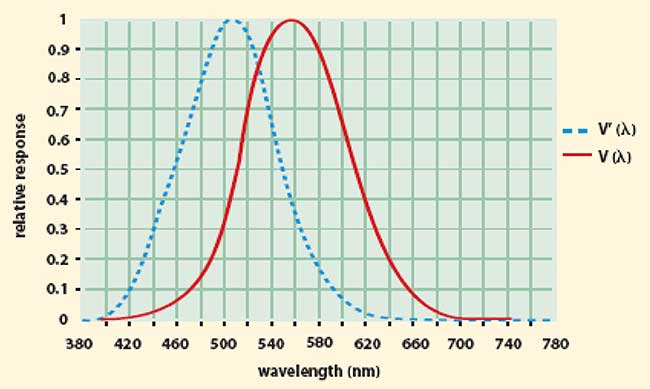 https://www.photonics.com/Articles/Photometry_The_Answer_to_How_Light_Is_Perceived/a25119
https://graphics.stanford.edu/courses/cs178-10/applets/colormatching.html
CG – account for all factors!
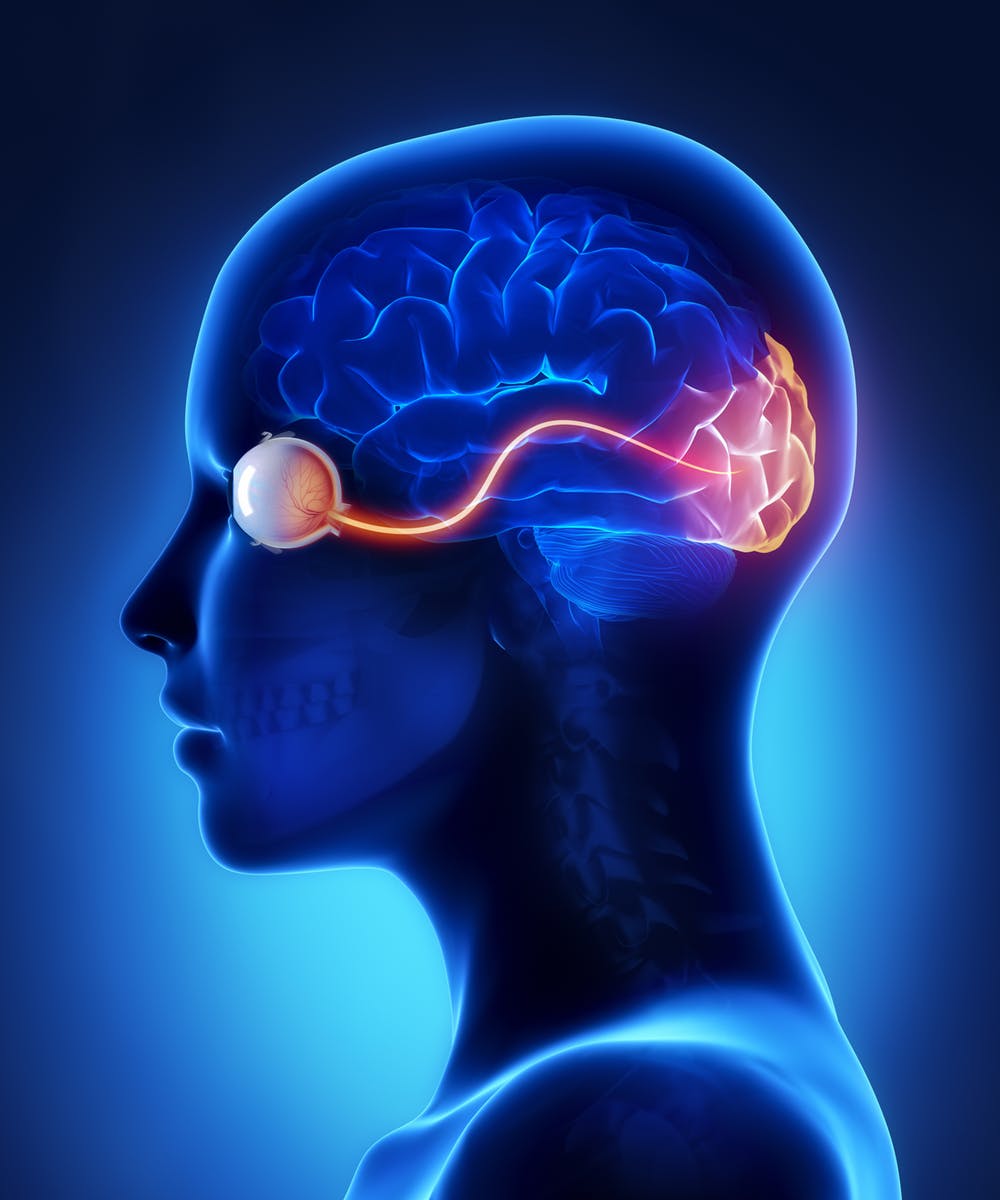 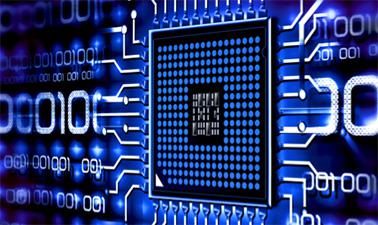 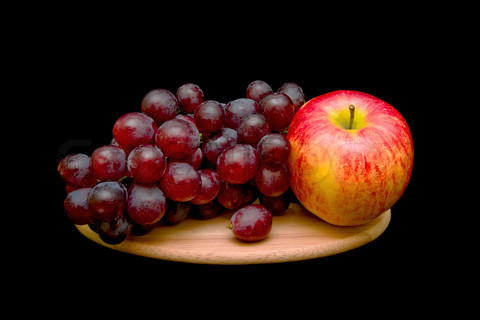 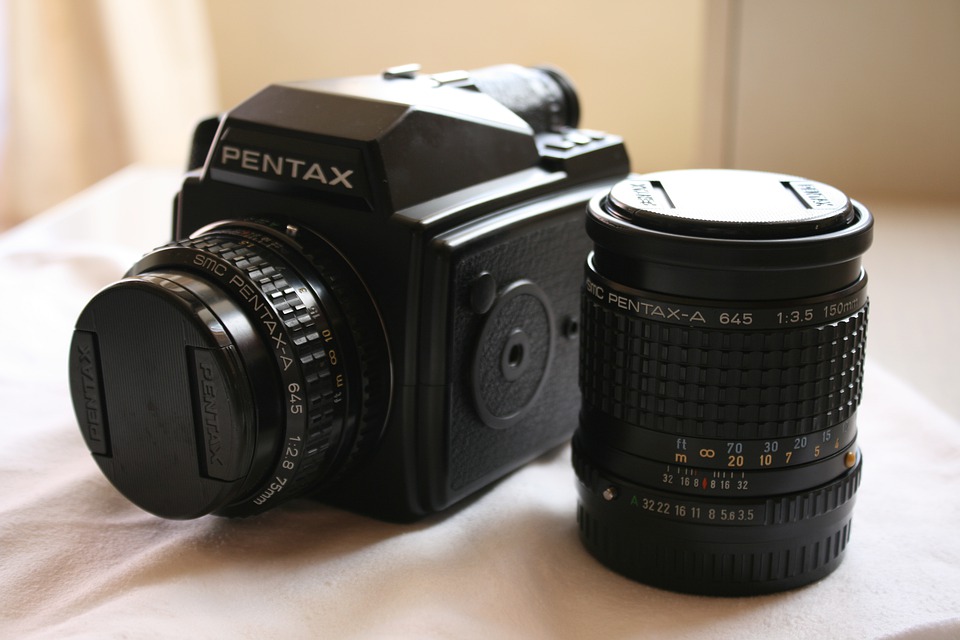 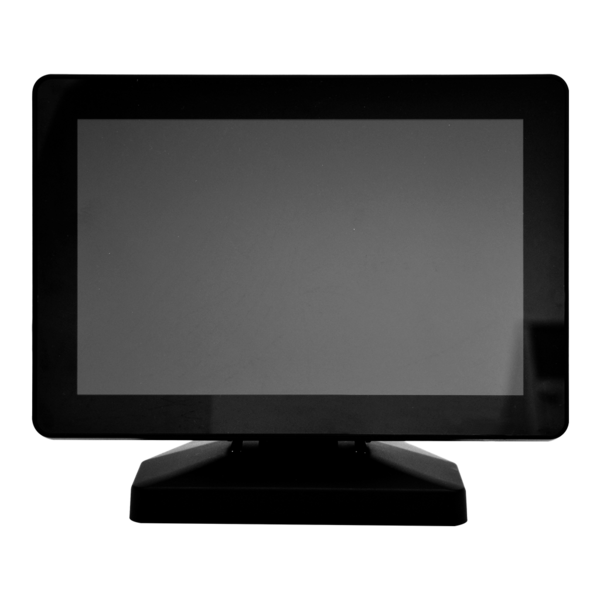 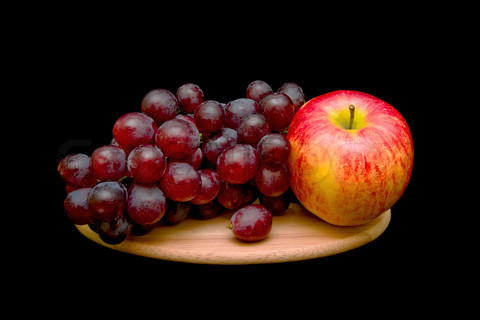